`
The tool from the ribbon that makes text look like this:ABCD(instead of ABCD)
BOLD
The tool that makes text look like this:abcde
Underline
This is what you use if you want to remove text from where it is and paste it somewhere else.
Cut
The name for different kinds of text (the tool you use to change the way text looks)
Font
This is the tool we use to see if all of the words in our writing are spelled correctly.
Spell Check
What are the two options for page orientation?
Portrait and Landscape
This is how many steps there are in the writing process.
Five
This step involves including peers to check spelling and make sure all sentences are complete.
Editing
This step involves ensuring that details are in an appropriate order and the details are expanded into sentences.
Drafting
This step would include sending a cover letter to an employer.
Publishing (or Sharing)
This step includes making sure the details in a document are clear.
Revising
List at least 2 of of the 3 tasks that are accomplished in the Prewriting step.
1. Narrowing down your topic (brainstorming)2. Identifying your audience3. Picking details
This is the program we have been working on in class.
Microsoft Word
This is the document you attach to a resume.
Cover Letter
This document lists relevant work experience as well as education and military experience.
Resume
These are the steps to save a  new document.
1. Click file2. Click Save As3. Find the location you wish to save it to4. Name it5. Click save
This is the extension added to the end of a Word 2010 document’s name when you save it.
.docx
This key places a space between two characters.
Space key
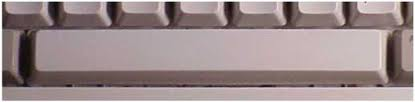 This key makes all of the letters you type capital letters until you press it again.
Caps Lock
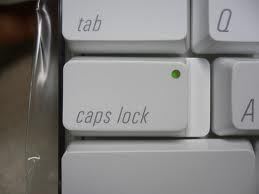 These keys move the cursor up and down and side to side.
Arrow keys
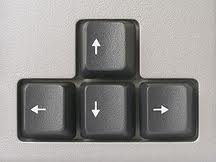 This key erases text to the right of the cursor.
Delete
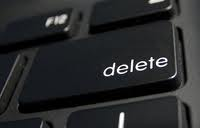 This key erased text to the left of the cursor.
Backspace
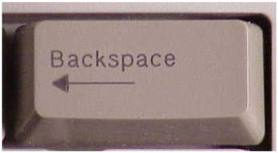 This is the shortcut on the keyboard to copy text.
Ctrl+C
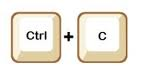 This is the type of computer we have been working with in this class. (One of the two types we learned on the first day)
Laptop
The organization that houses this class.
Minnesota Literacy Council
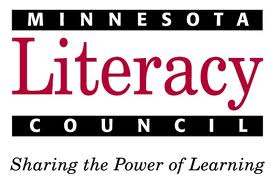 What are the names of your teachers?
You should know this.
What was the first computer mouse made out of?
Wood
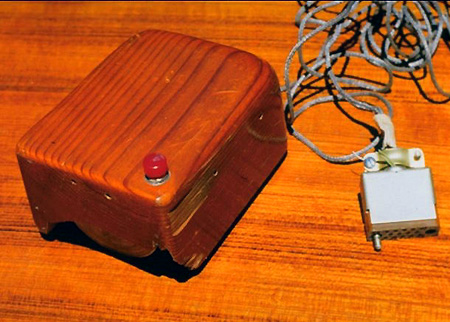 On average, the human eye blinks 20 times per minute.  How many times does a computer user blink per minute?A. 16		B. 7      C. 12
B. 7
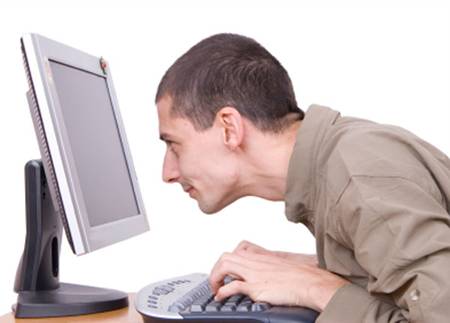 What is the name of the next Computers and Literacy Class?
Reading and Writing for Job Search
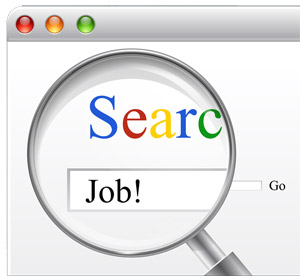